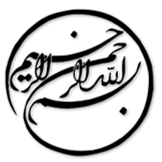 مدیریت سوددهی، ساختار سرمایه و نقش حاکمیت شرکتی: شواهدی از جنوب صحرای آفریقا
دانشجو:
استاد:
سال تحصیلی:
نام درس:
فصل اول: مقدمه

در پی سقوط نهادهای مطرحی مانند Enron، WorldCom، Royal Ahold، parmalat و غیره، ضرورت گزارش سوددهی شرکت ها برای به تصویر کشیدن واقعیت اقتصادی آن ها و نه صرفاً سوددهی مورد نظر، کاملاً احساس می شود. در اصل، رسوایی های پیرامون این نهادها را می توان پیامد مداخله یا دستکاری صورت های مالی آن ها در نظر گرفت. شیوه استفاده از روش های نوآورانه در محدوده چارچوب گزارشگری مالی برای شناسایی یا گزارش دارایی ها، درآمدها و بدهی ها به گونه ای که ذینفعان را درباره عملکرد واقعی این نهادها گمراه نماید مدیریت سوددهی گفته می شود.
1/18
فصل اول
مقدمه
1
فصل دوم: بررسی ادبیات

تفکیک مالکیت از مدیریت باعث تضاد منافع بین مدیران و سهامداران می شود. این تعارض، که تعارض نمایندگی نیز خوانده می شود، معمولاً در اثر تفاوت در اهداف مدیران و سهامداران پدید می آید. از تعارضات نمایندگی برای تبیین چرایی تصمیمات موردی مدیران برخلاف منافع سهامداران استفاده می شود.
مدیریت سوددهی و تصمیمات ساختار سرمایه
اگر چه مطالعات نشان دادند که مدیریت سوددهی، با پیامدهایی بر تصمیمات ساختار سرمایه سازمان ها همراه است اما شواهد اندکی درباره این موضوع وجود دارد.
2/18
فصل دوم
بررسی ادبیات
2
1
حاکمیت شرکتی و تصمیمات ساختار سرمایه	
مدیران سازمان های با حاکمیت شرکتی قوی تر، با توجه به ترکیب هیات مدیره و مدت تصدی مدیر عامل، از اهرم مالی کمتری در اداره شرکت استفاده می نمایند. این امر نشان می دهد که نسبت بزرگ تر مدیران مستقل یا خارجی در هیات مدیره منجر به ریسک پذیری کمتر مدیریت از طریق کاهش اهرم مالی یا تامین مالی از طریق بدهی می گردد. 
حاکمیت شرکتی و مدیریت سوددهی
استقلال مدیران پیامدهای منفی بر مدیریت سوددهی دارد. از این رو، مدیران مستقل به تقلیل شیوع شیوه های مدیریت سوددهی در میان نهادهای مختلف کمک می کنند. حاکمیت شرکتی به جلوگیری از اتخاذ مدیریت سوددهی توسط نهادهای مختلف کمک نموده و در نتیجه به گزارشگری مالی شفاف تر و معتبری منجر می شود.
3/18
فصل دوم
بررسی ادبیات
2
1
لطفا توجه داشته باشيد
که اين فايل تنها بخشی از محصول بوده و صرفا جهت معرفی محصول ميباشد
برای خريداری و دانلود فايل کامل مقاله به زبان فارسی
با فرمت پاورپوينت (با قابليت ويرايش(
اينجا کليک نماييد.
فروشگاه اينترنتی ايران عرضه www.iranarze.ir
5
4
3
2
1